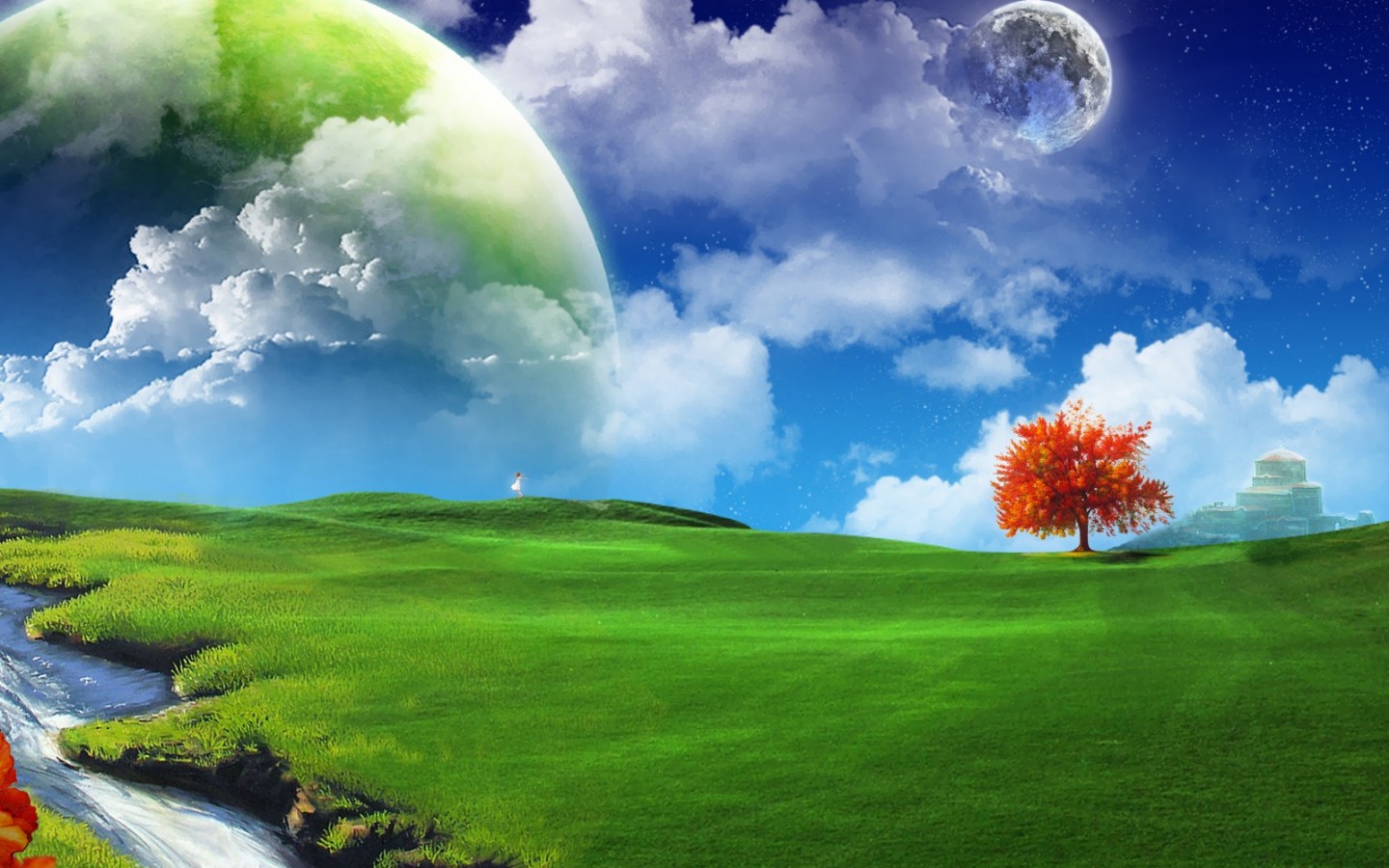 Alla ħalaq...
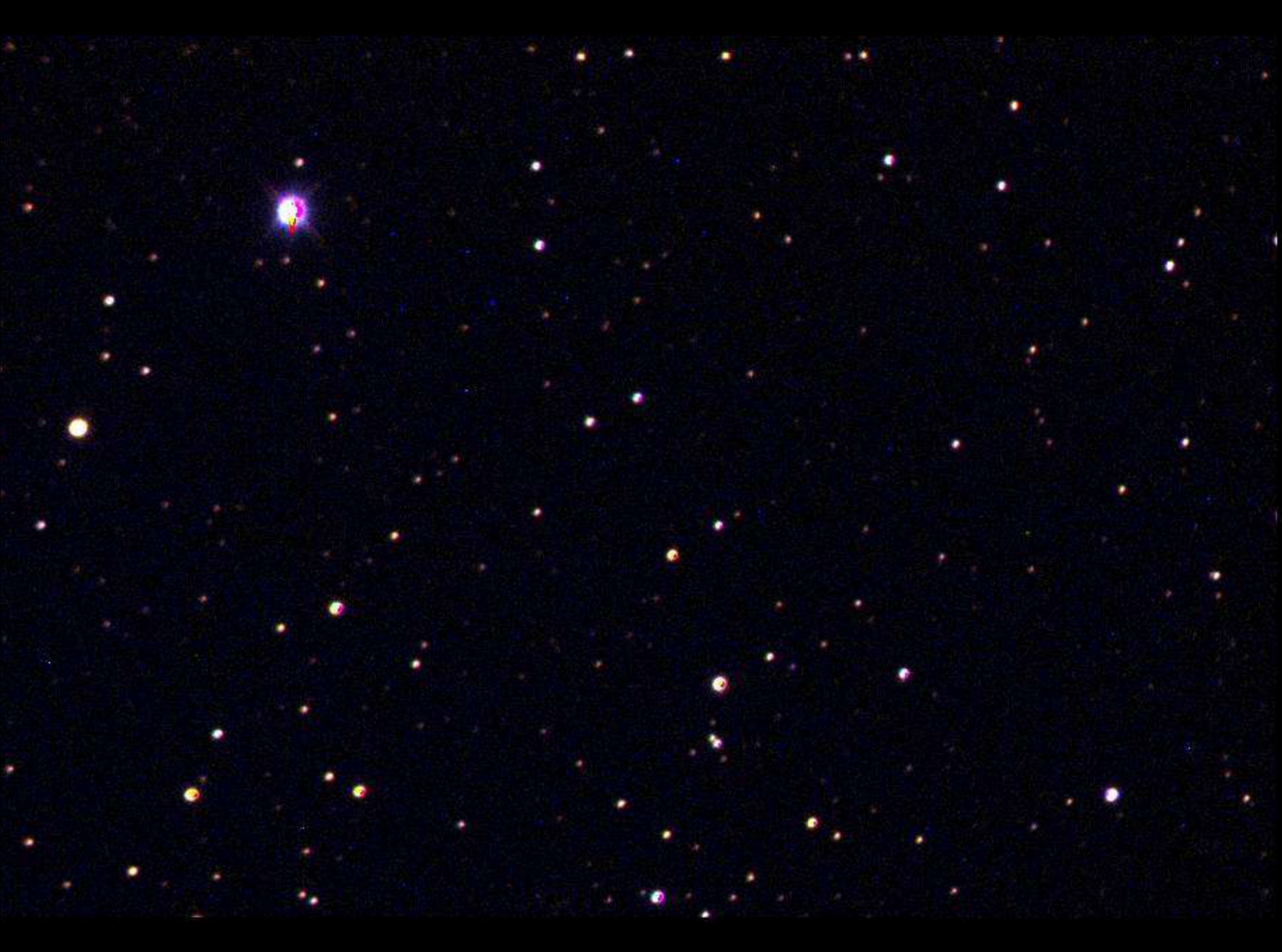 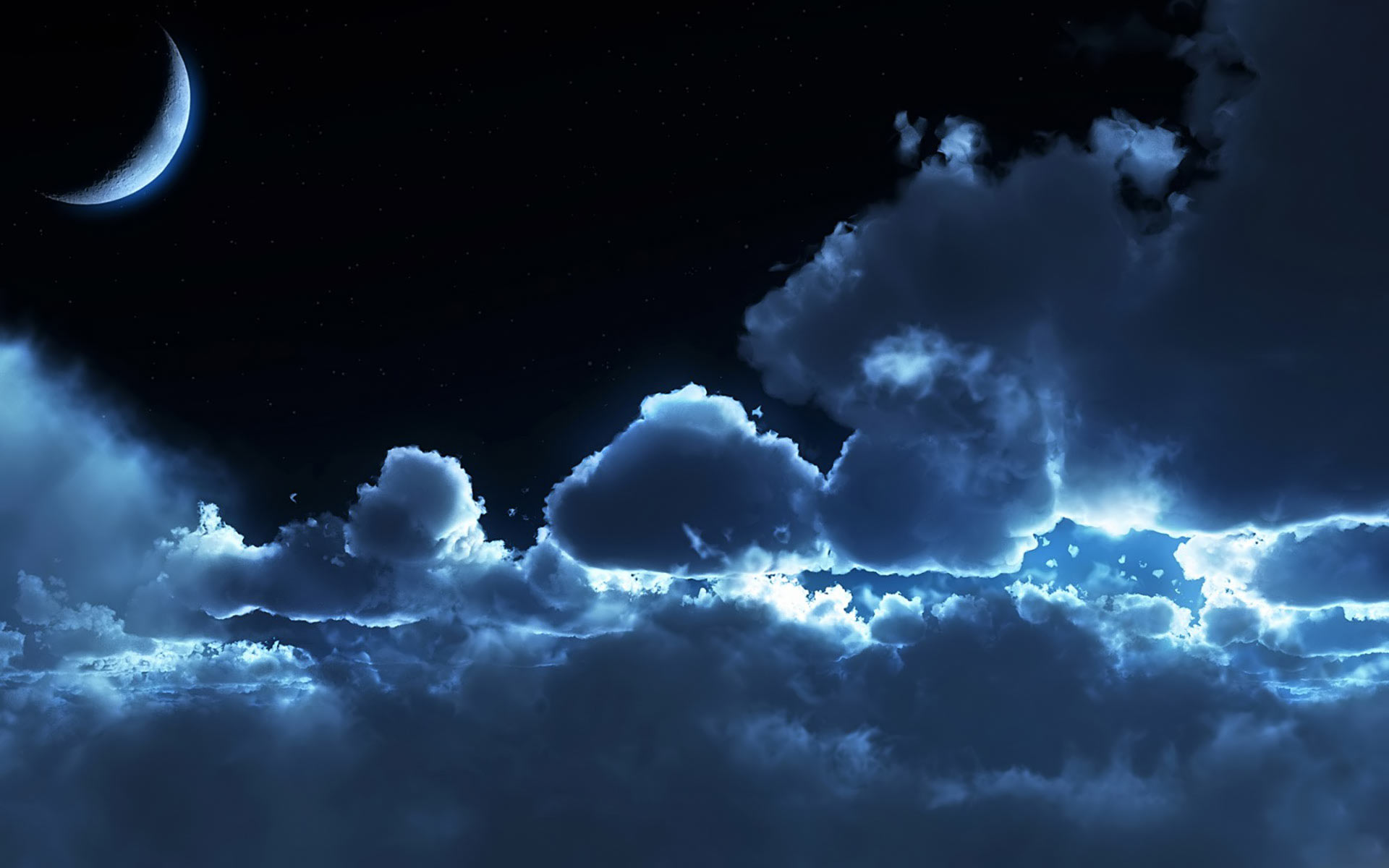 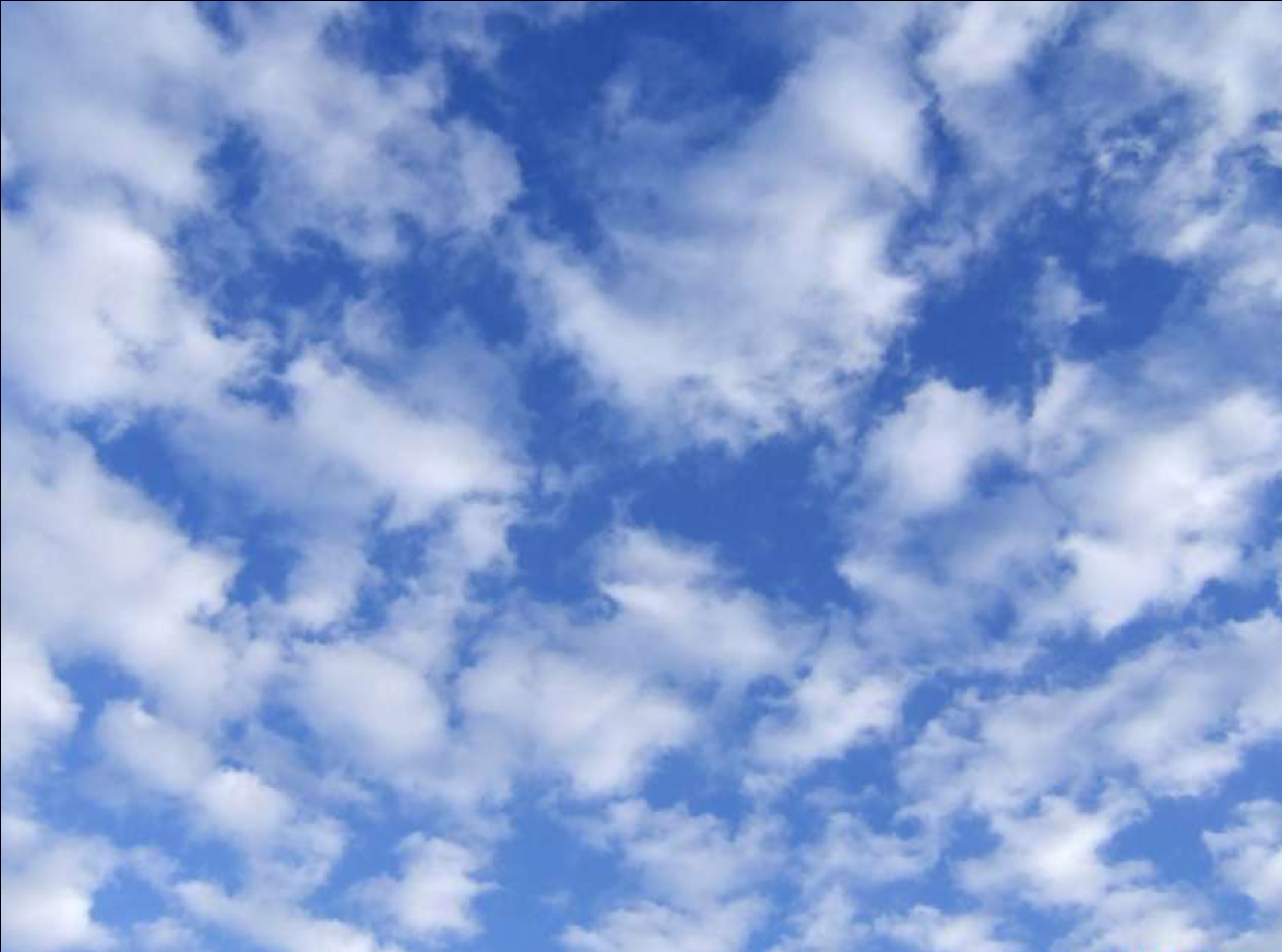 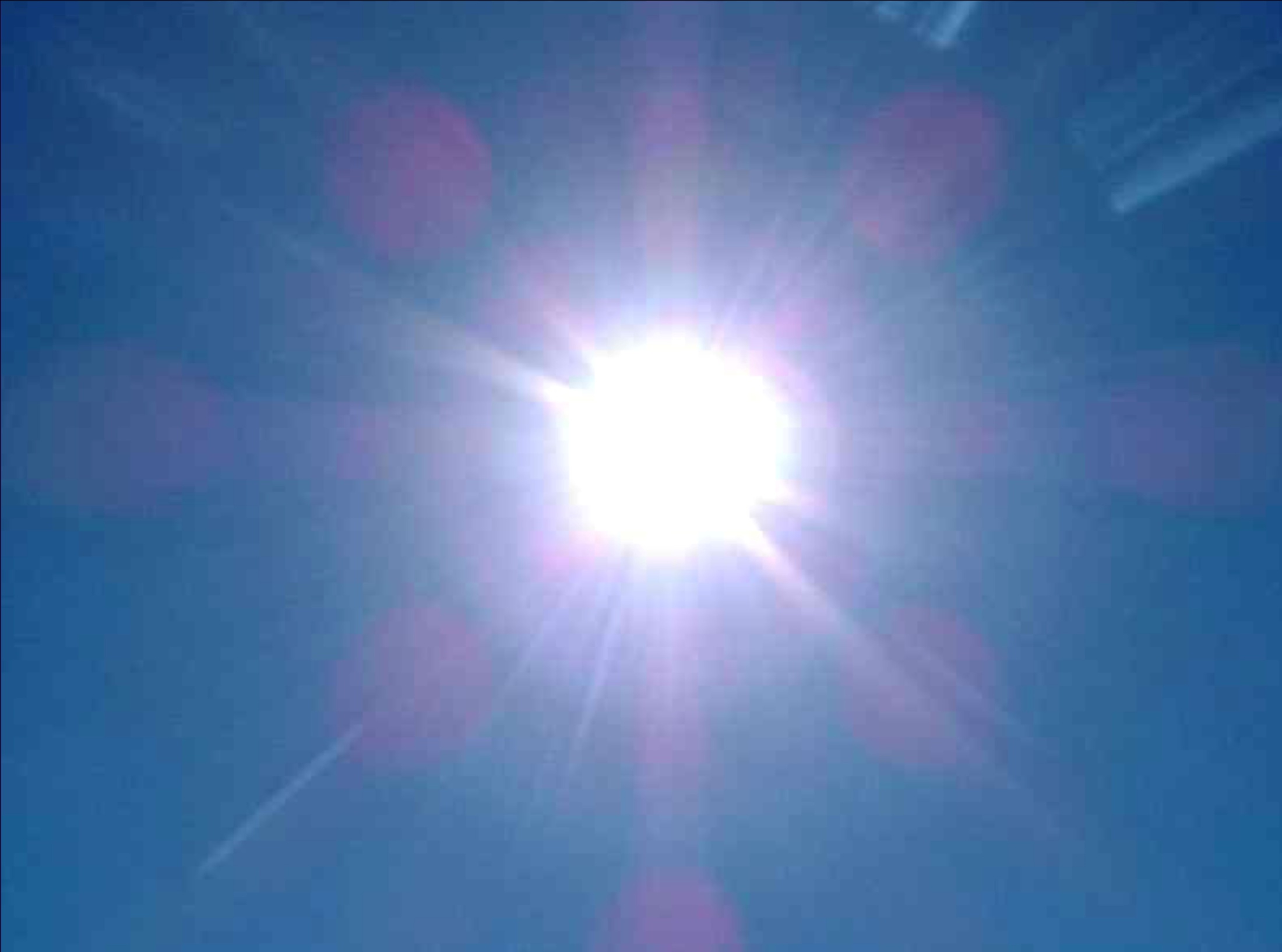 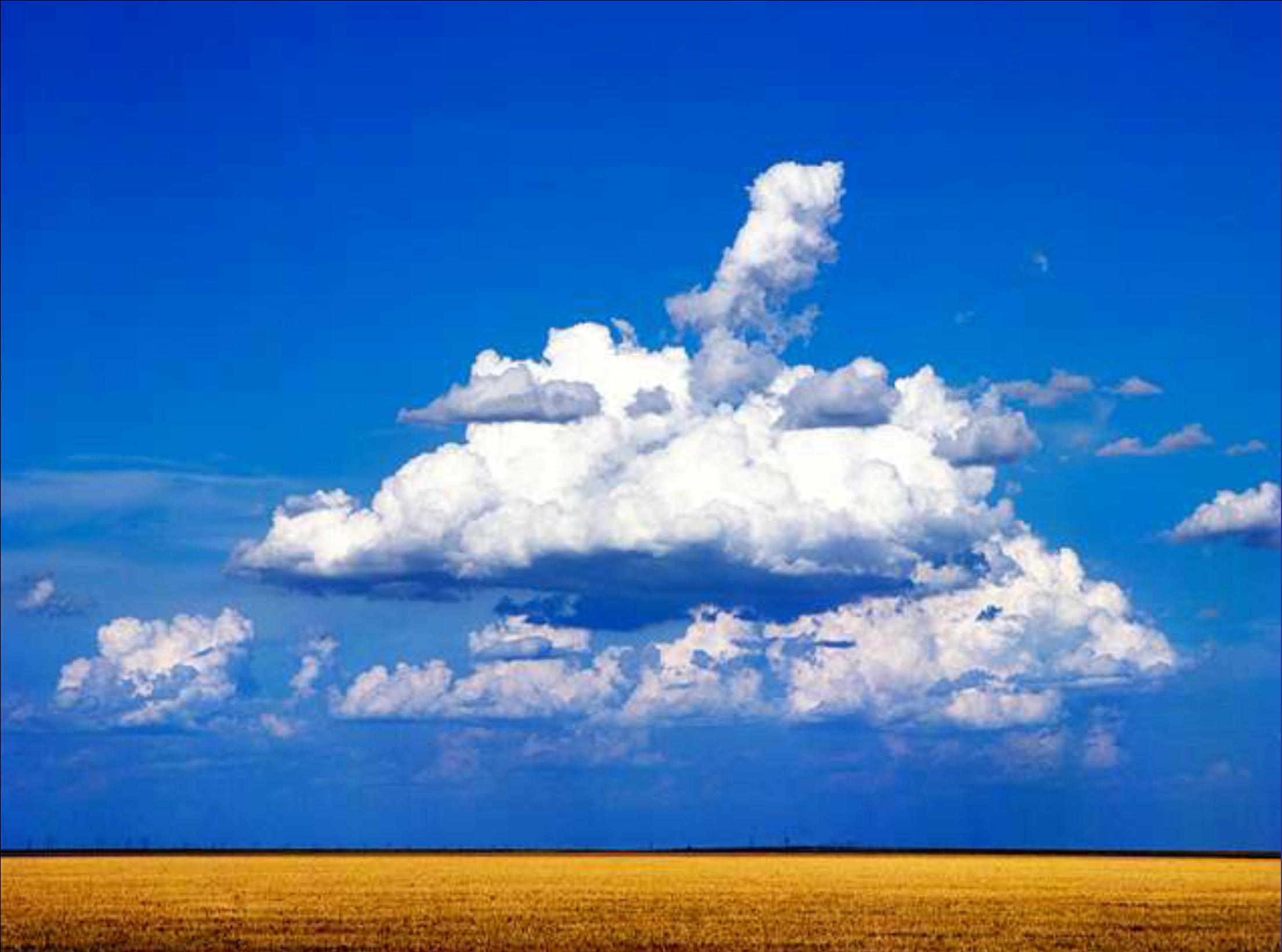 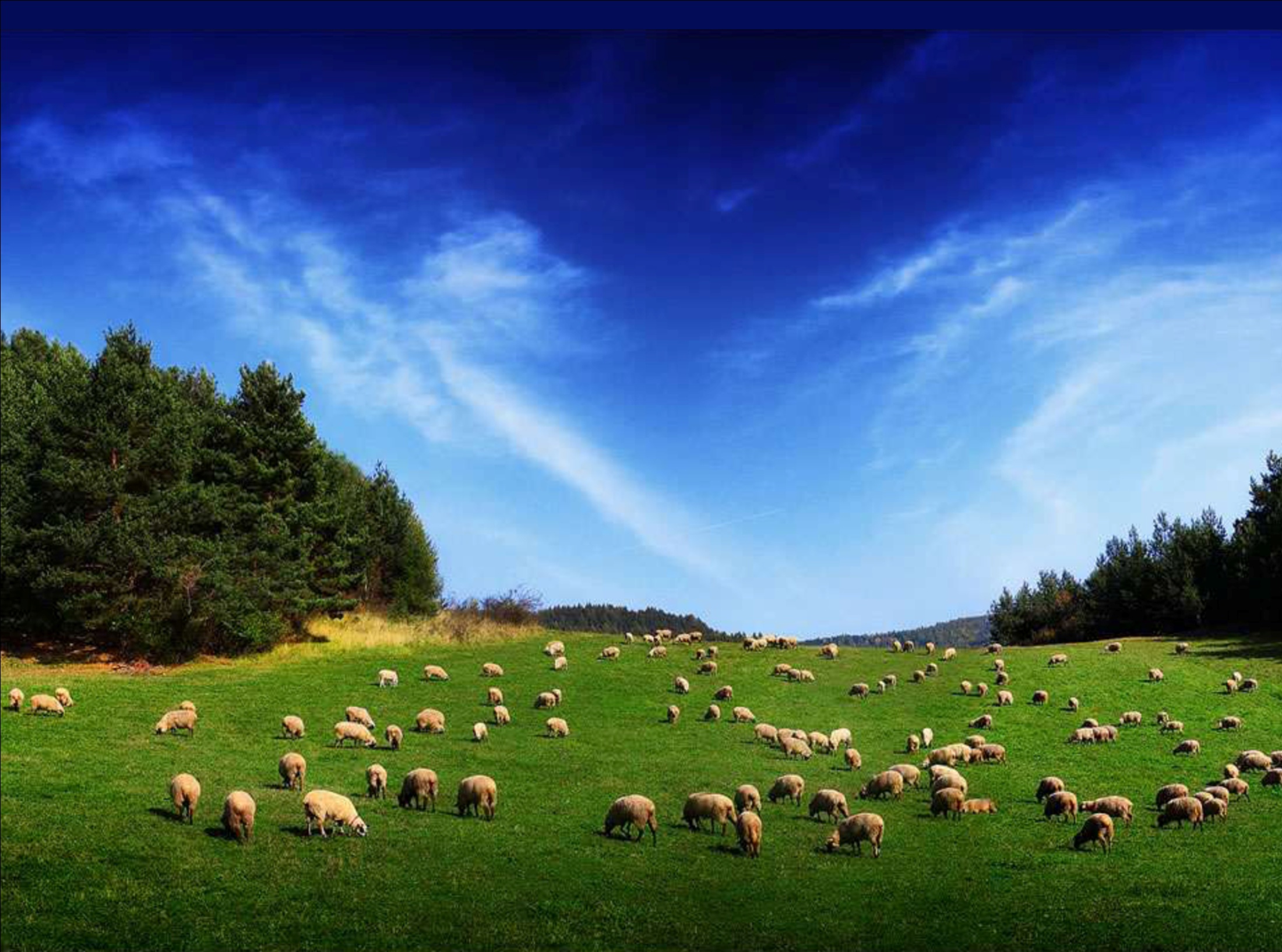 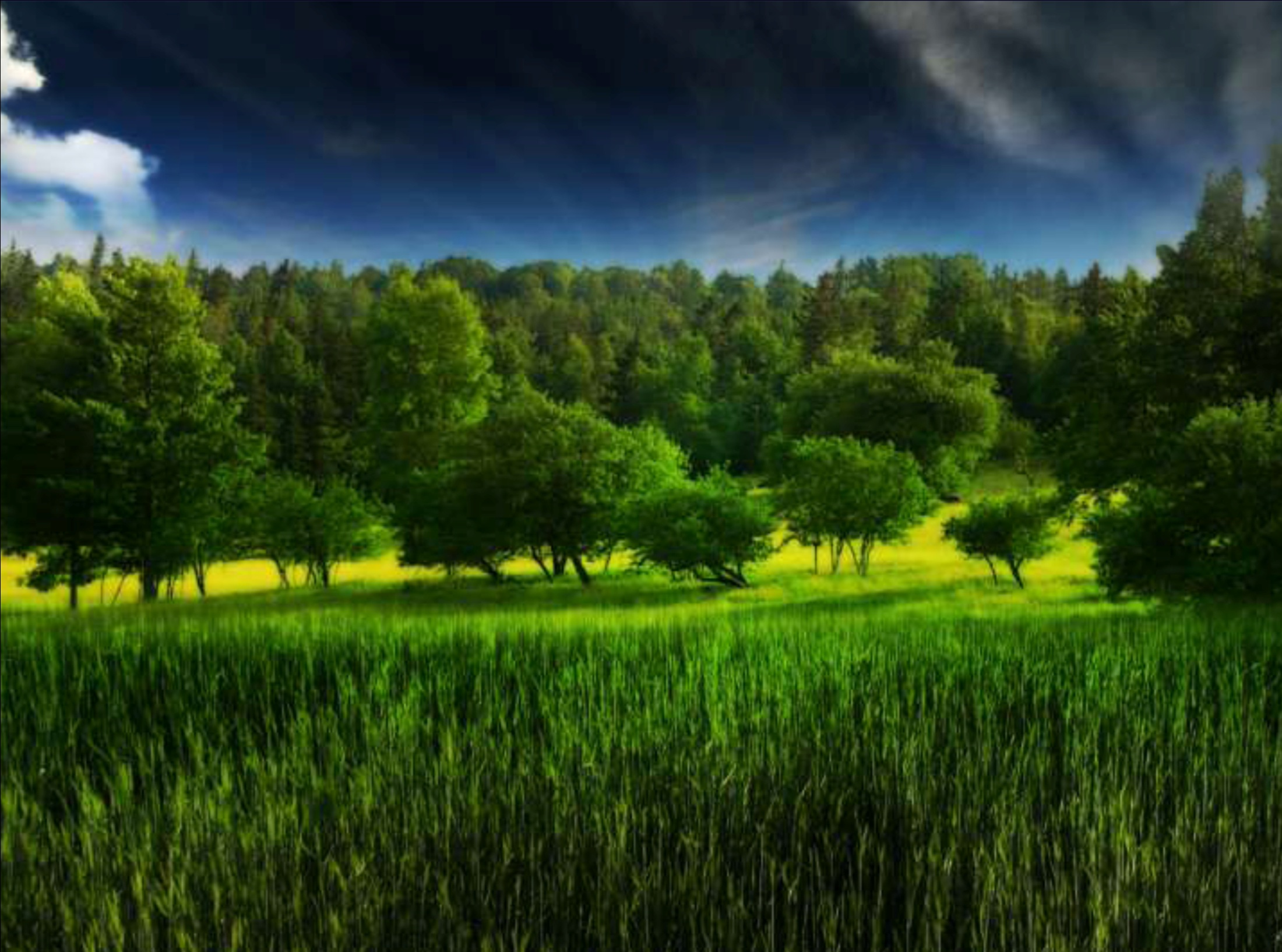 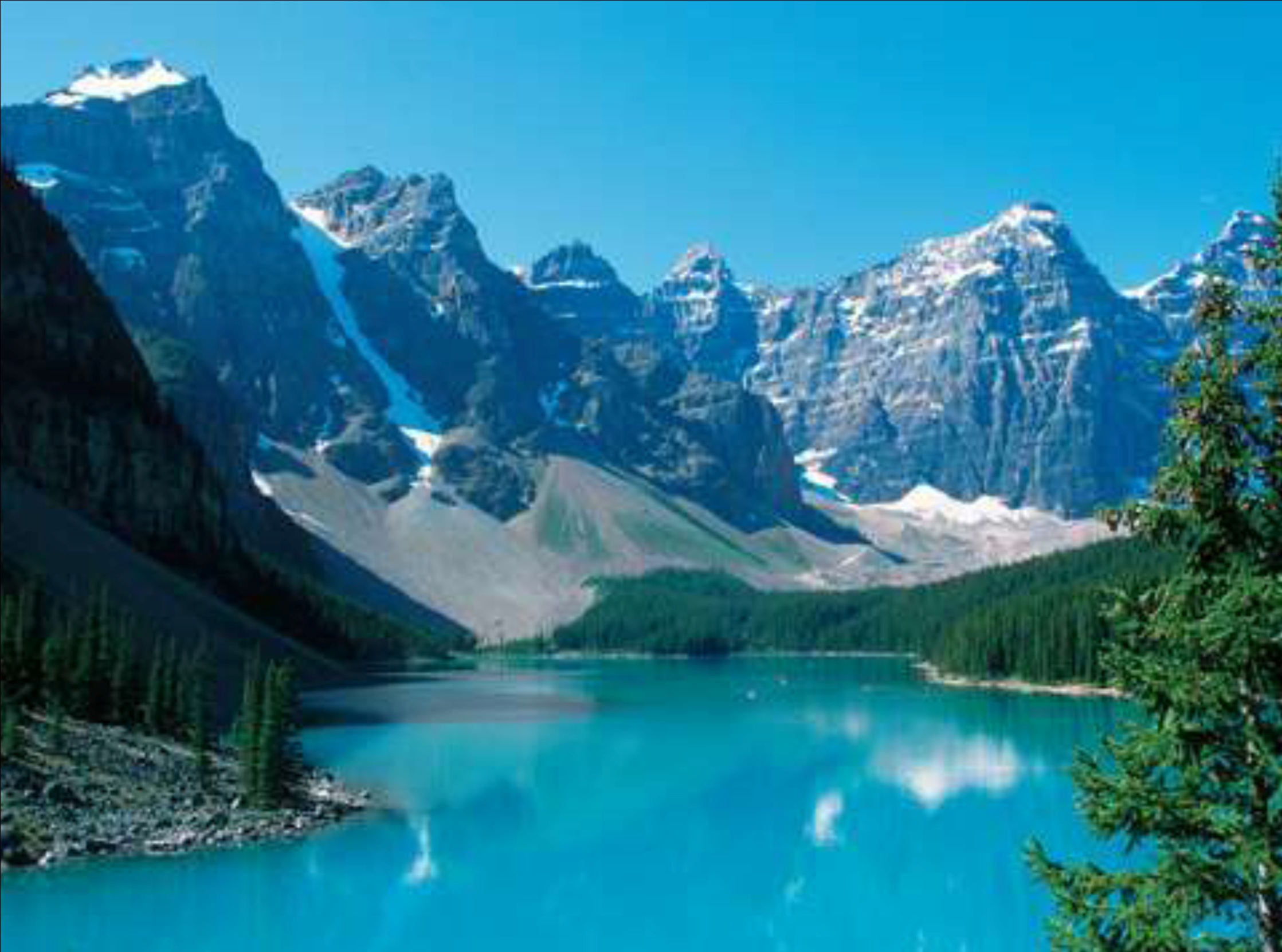 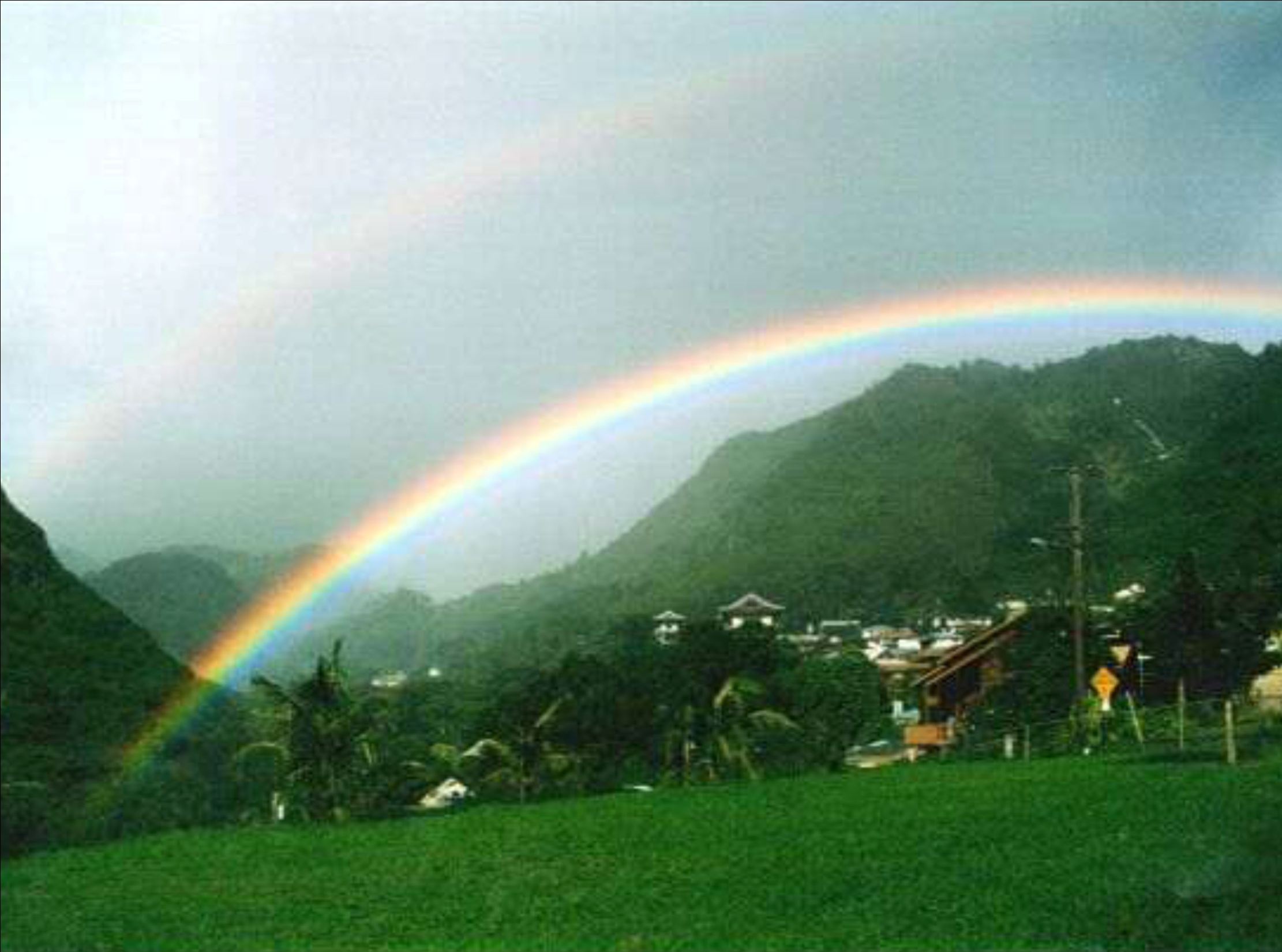 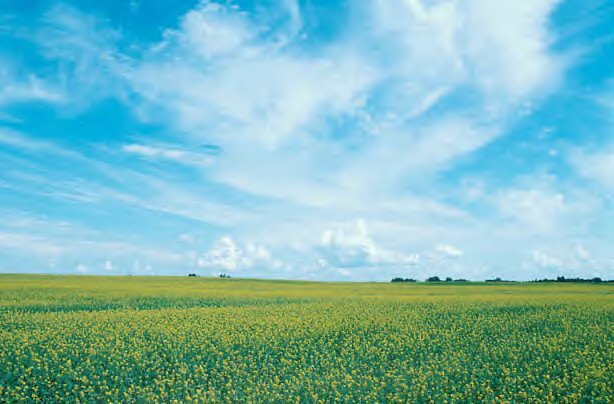 Tista’ ssemmi 
iktar affarijiet 
li ħalaq Alla 
fis-sema u fl-art?